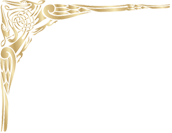 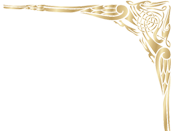 Муниципальное казенное общеобразовательное учреждение «Подъеланская средняя  общеобразовательная школа»
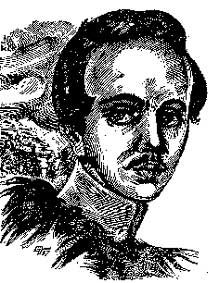 Контрольная работа 
по поэме М.Ю.Лермонтова «Мцыри»
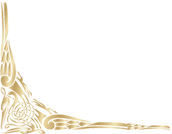 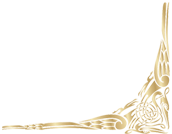 Учитель - Мойсеева Е.И.
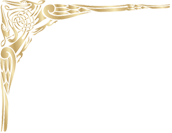 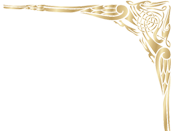 Задачи урока:
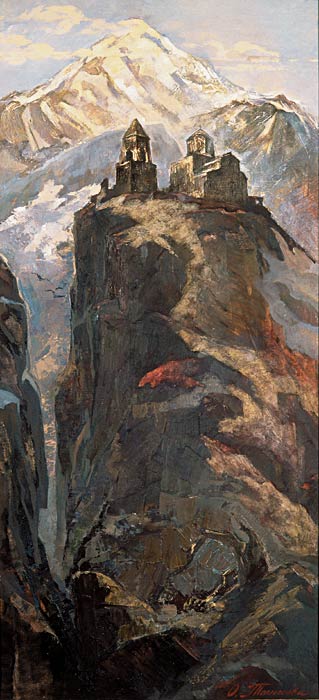 проверить и обобщить знания по поэме Лермонтова;
закрепить литературоведческие понятия: романтическая поэма, романтический герой;
учиться дискутировать, аргументированно высказывая своё мнение.
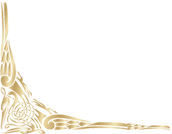 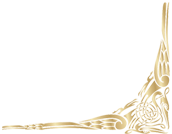 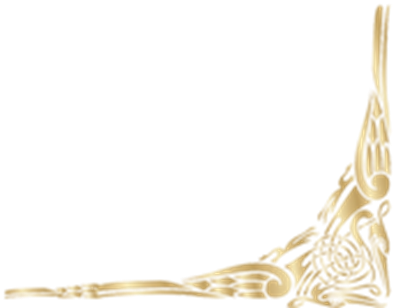 Дискуссия
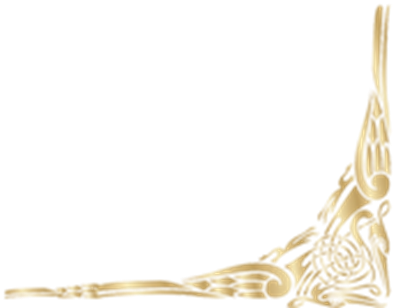 «Непонятно, почему Мцыри бежал во время грозы без всякой подготовки. Он должен был подготовиться к побегу, запасти хлеба, соли, хорошо одеться. А то он взял и выскочил напропалую».
«Почему Мцыри не пошёл за грузинкой в саклю, к свободным людям, к которым он стремился всю жизнь?»
«Непонятно, почему Мцыри сразился с барсом. Ведь он мог спокойно уйти, пока барс его не почуял. Из-за этого он обессилел и погиб, а если бы он ушёл, может быть, добрался бы до своей родины».
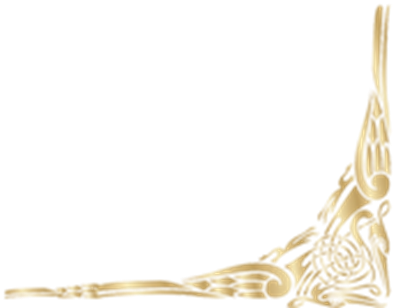 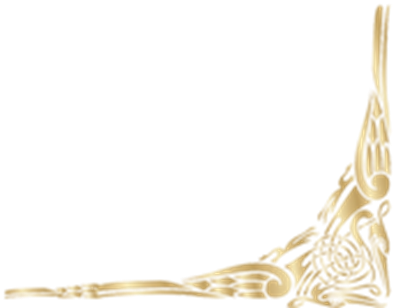 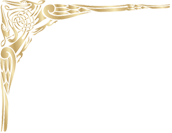 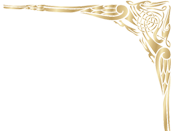 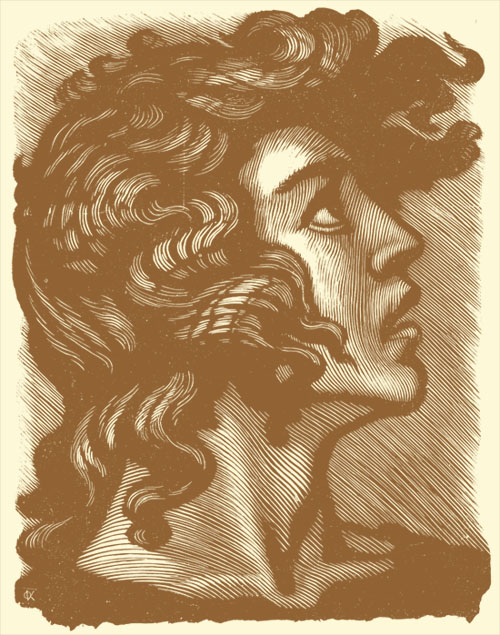 - Как бы вы ответили на эти недоумённые вопросы?
- Всё ли вам понятно в этой поэме? Нет ли своих вопросов?
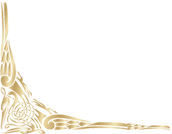 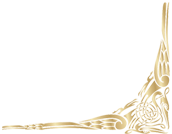 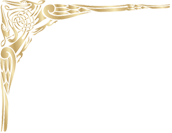 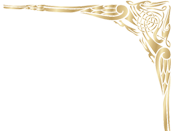 I. Тест
Эпиграф к поэме «Мцыри» взят из:
    а) былин      б) Библии    в) древнерусских летописей   
    г) стихотворения Горация
2. В чём заключается смысл эпиграфа?
    а) восстание против судьбы
    б) раскаяние, безнадёжное смирение
    в) защита права человека на свободу.
3. Определите жанр произведения:
    а) баллада     б) элегия    в) поэма-исповедь    г) притча
4. Какие рифмы использовал Лермонтов в поэме:
 а) женские рифмы    б) мужские рифмы    в) и те, и другие
5. К какому литературному направлению можно отнести это произведение:
      а) сентиментализм   б) реализ   в) романтизм  
      г) классицизм
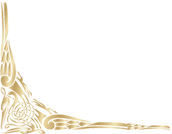 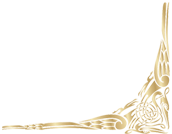 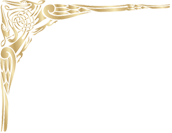 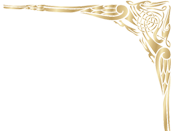 6. Что можно назвать символом свободы в поэме?
   а) степь    б) Кавказ   в) барса    г) девушку-грузинку
7. Выделите черты романтизма в поэме:
    а) бурная, неистовая природа
    б) гибель героя
    в) герой одинок и не понят миром
    г) введение сна в сюжет поэмы
    д) мотив борьбы, мятежа
8. Какова роль описаний природы в поэме:
    а) природа противоставлена монастырю как свобода неволе
    б) природа противопоставлена герою, вступает с ним в борьбу
    в) природа обманывает героя, вновь направляя его к монастырю
    г) природа многопланова: противостоит герою, свободе, служит развитию сюжета.
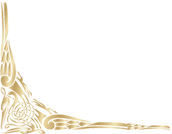 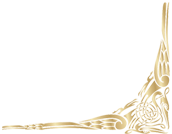 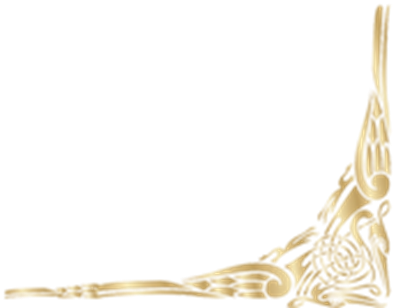 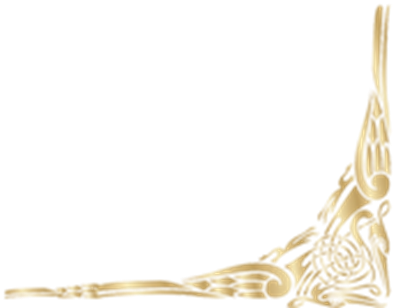 9. Определите стихотворный размер, использованный Лермонтовым в поэме:
      а) анапест   б) дактиль   в) амфибрахий    г) ямб

10. Какой момент в сюжете поэмы является кульминационным?
      а) побег из монастыря   б) встреча с грузинкой    в) бой с барсом      г) гибель Мцыри

11. В исповеди Мцыри звучит:
А) гнев, негодование   б) смирение, покаяние    в) грусть, размышление     г) утверждение своей правоты      д) призыв отказаться от бесплодной борьбы
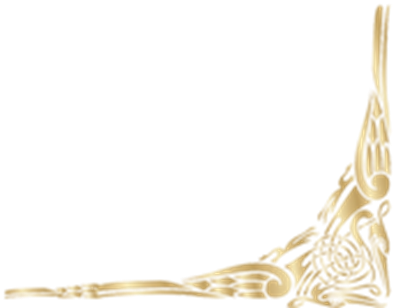 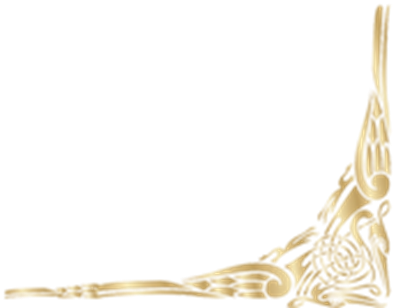 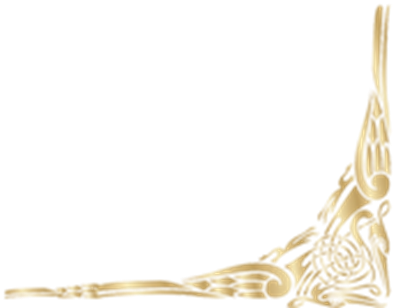 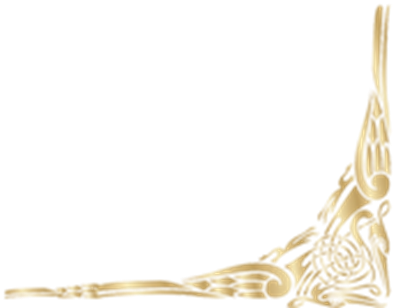 12. Почему местом действия поэт выбрал Кавказ?
     а) проявляется любовь автора к Кавказу
     б) природа Кавказа сродни натуре главного героя
     в) связь с историей России
     г) местом действия отвечает романтической направленности поэмы 

13. В чём заключается основная идея произведения?
     а) отрицание религиозной морали аскетизма и смирения
    б) тоска по воле
    в) утверждение идеи верности идеалам перед лицом смерти
    г) призыв к борьбе с любым проявлением деспотизма.
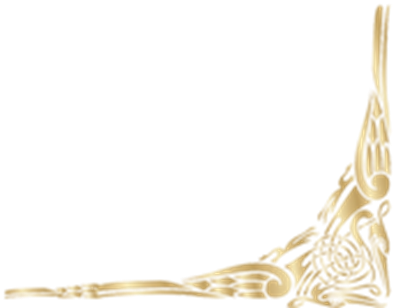 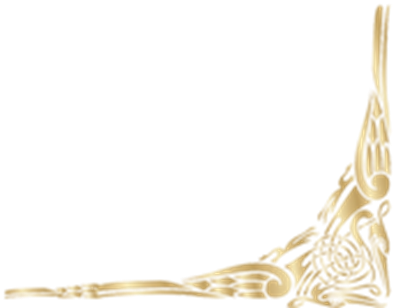 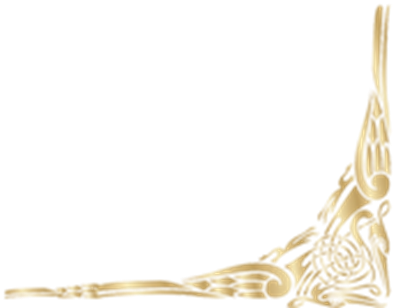 Дайте развёрнутый ответ на 3 любых вопроса
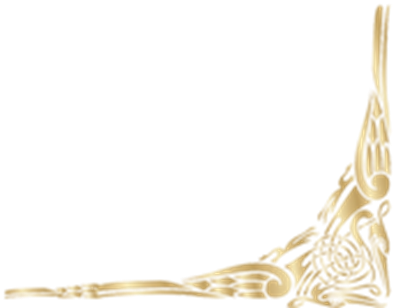 Что называется поэмой?  К какому роду литературы относят поэму? Почему?
В романтических произведениях (в том числе и в поэме) исключительный герой действует в исключительных обстоятельствах на фоне необычных картин. Перечитайте отрывок из 6 главы поэмы «Мцыри». Докажите, что поэт нарисовал романтический пейзаж. Какие художественные средства использовал Лермонтов?
Вспомните сцену боя с барсом. Какие качества героя проявились в этой схватке? Почему юноша победил могучего зверя?
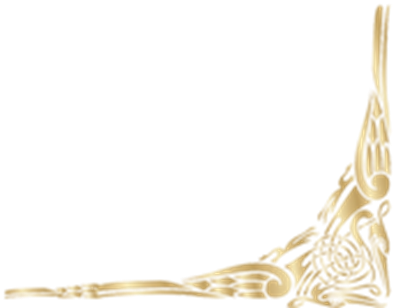 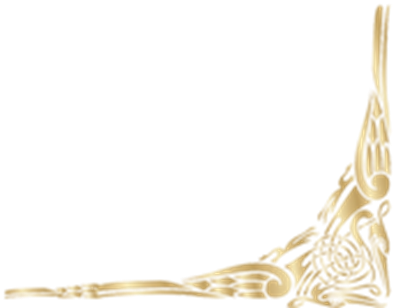 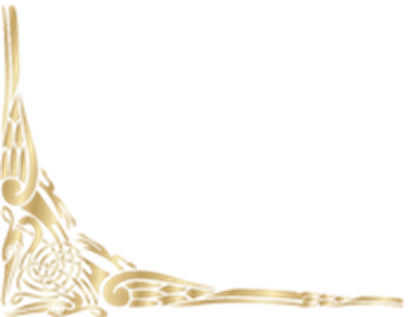 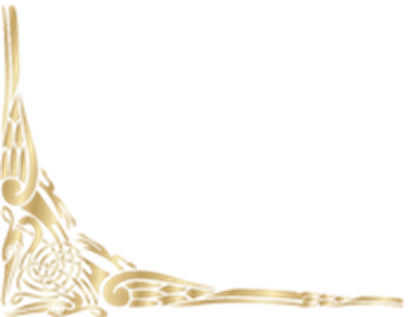 4. Поэма М.Ю.Лермонтова – романтическая. Её герой не похож на окружающих его людей, он отрицает их жизненные ценности, стремится к иному. Докажите эту мысль строчками из исповеди Мцыри.
5. Пейзаж в поэме играет существенную роль, тем более, что он дан в восприятии героя, значит, становится средством характеристики Мцыри. Перечитайте описание утра из 11 главы. Что особенного вы отметите? Что можно сказать о человеке, так воспринимающем природу?
6. Каким художественными средствами пользуется автор, рисуя своего героя? Приведите примеры.
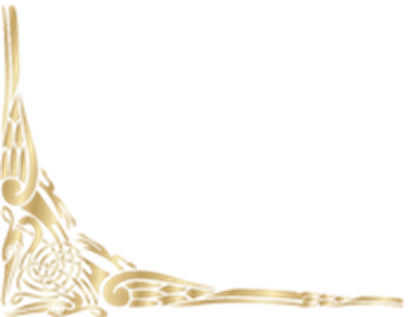 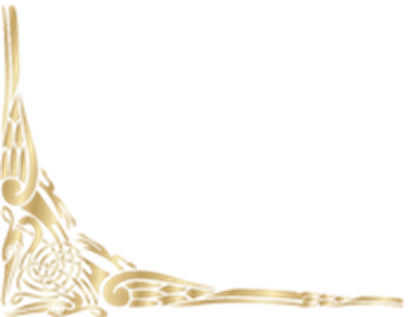 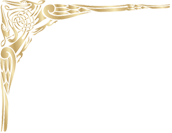 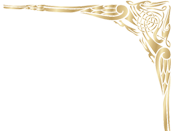 Домашнее задание:

 Подготовиться к сочинению по поэме «Образ Мцыри» или «Картины природы в создании образа героя поэмы «Мцыри».
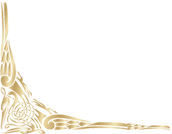 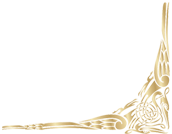